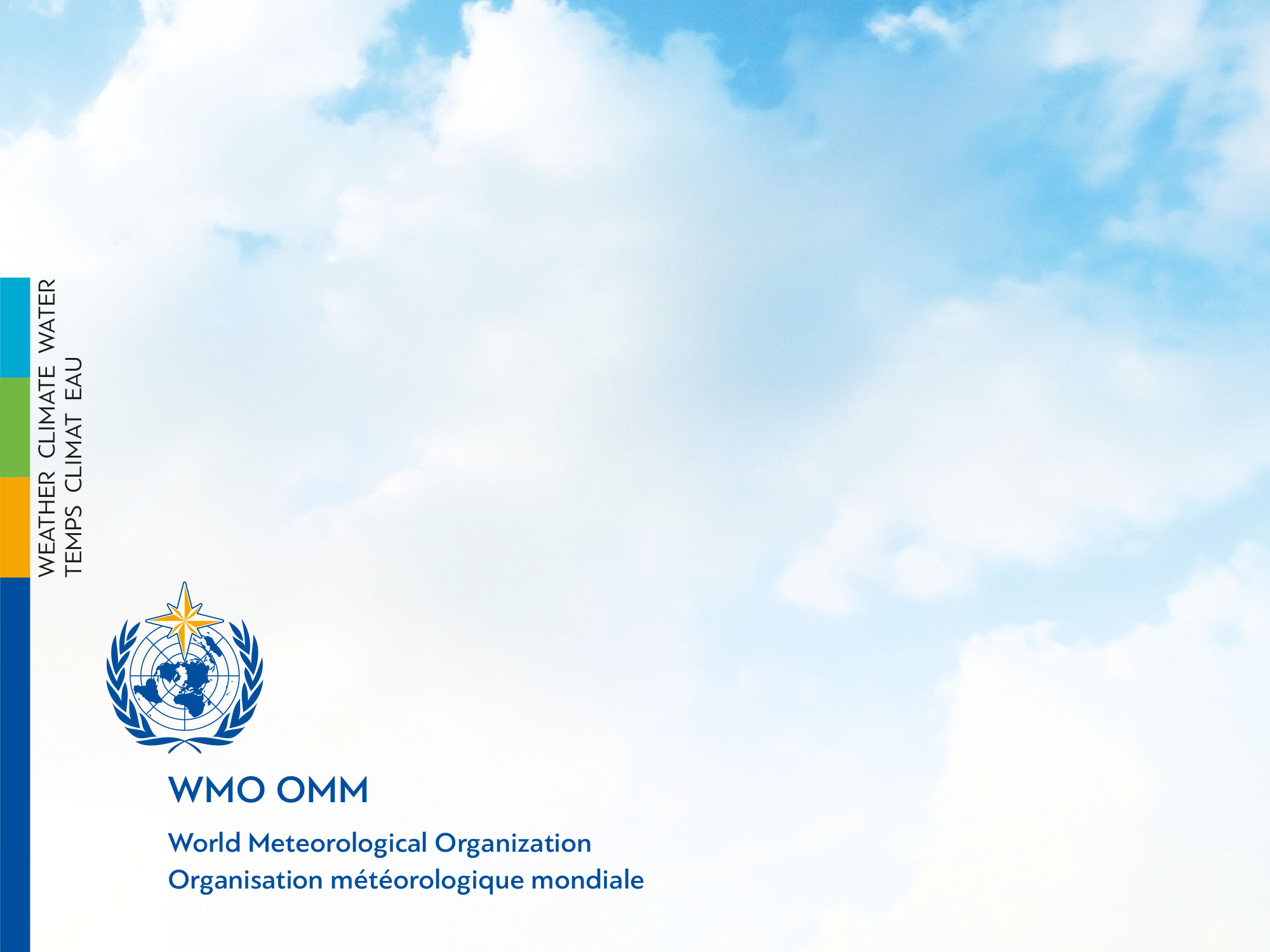 Webinar #7 04.03.2019
OSCAR station class templates
-first ideas and brainstorming-
Agenda
Welcome
OSCAR station class templates (Luisa)
Discussion
General idea
To manually register a new station takes time and depending on the station type involves repetitive steps, e.g. registration of a new Upper air/Radiosounding station
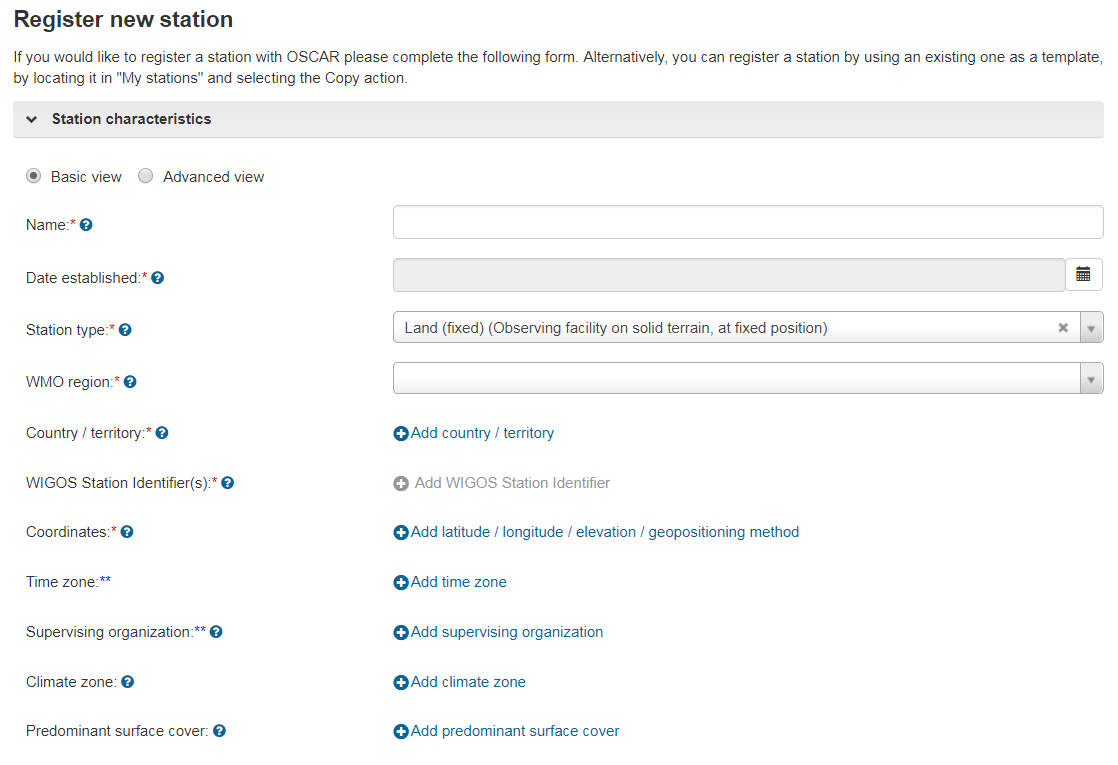 General idea
To manually register a new station takes time and depending on the station type involves repetitive steps, e.g. registration of a new Upper air/Radiosounding station
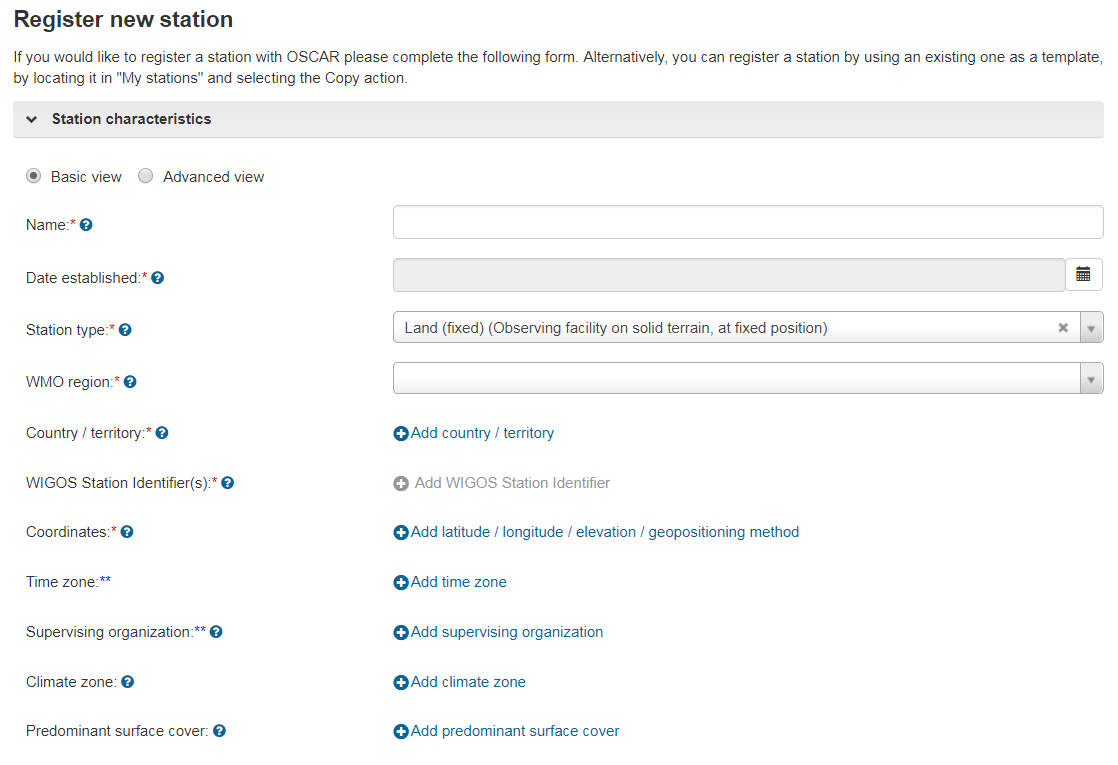 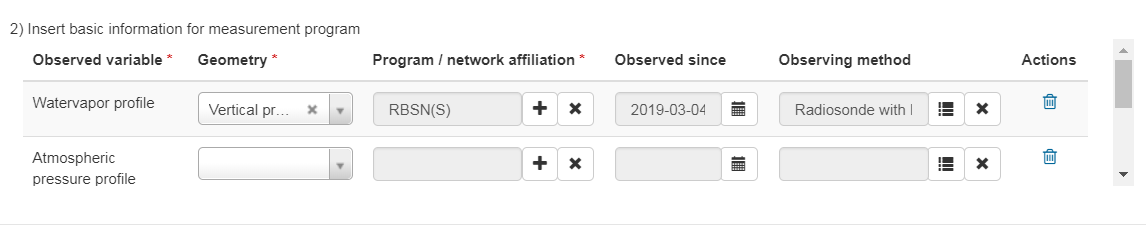 General idea
Easier input using templates
Register new station: select station type -> custom input form 

Template depending on station class
Templates on regional, national level
Templates could be used for registration, editing(?), closing(?)
Concept of Templates
Presence or absence of specific WMDS fields
Predefined values for certain WMDS fields 
  Class specific labels describing WMDS fields (e.g. GCW template) 
  Correlation between WMDS fields (time schedule and deployments defined once and propagated for all observations)
, as well as how fields relate to the WMDS, preferable in an XML representation
New station class templates
Surface land meteorological station (synop)
Automatic Weather Station (AWS)
Upper-air station/Radiosonde station
Upper-air station/Pilot station
Radar wind profiler station
Global Cryosphere Watch Station
Example station class: Upper air/Radiosonde – Template
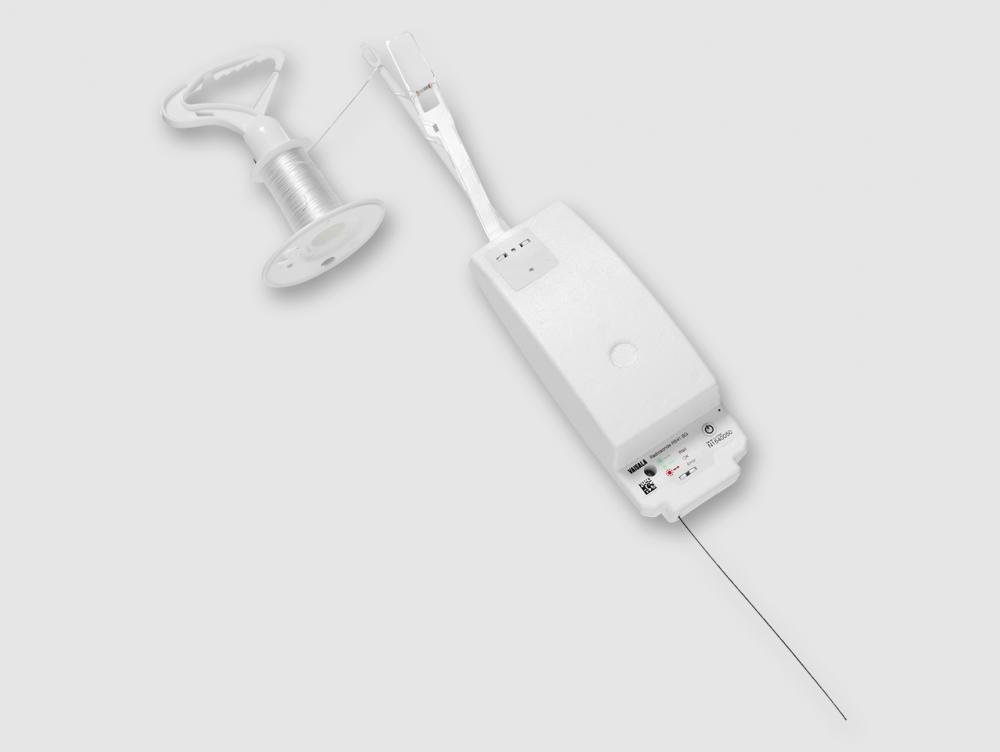 Vaisala.com
Example station class: Upper air/Radiosonde – Template Mock up
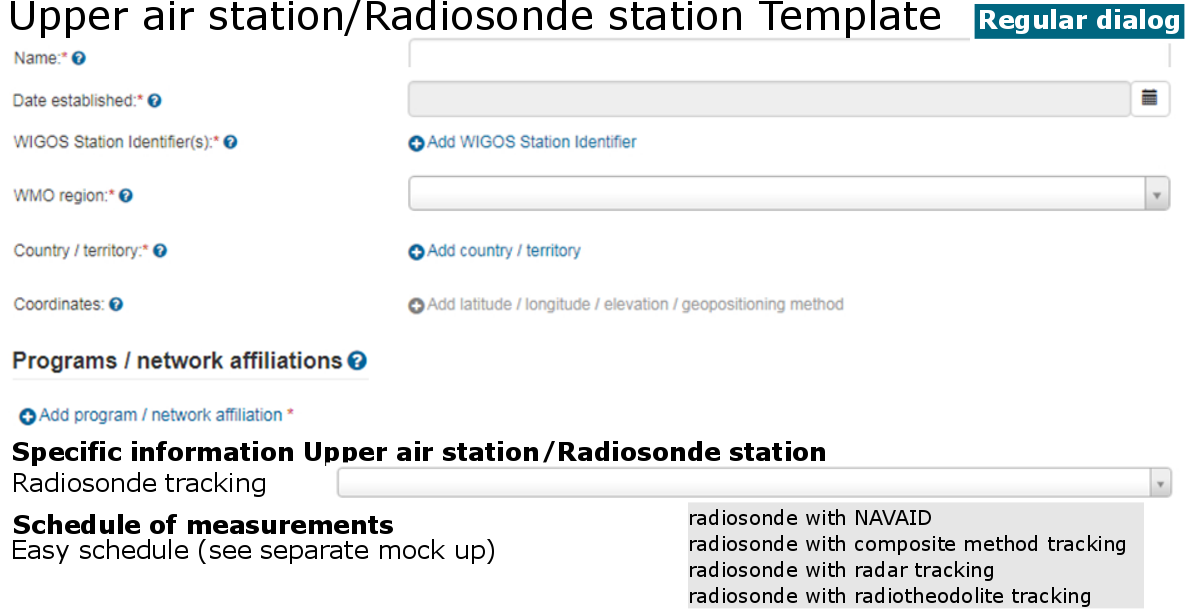 Example station class: Upper air/Radiosonde – Template
Necessary input:
Station basics (station name, WIGOS-ID, date established, coordinates,  country, WMO-region)
Program/network
Deployment date
Observing method: Radiosonde tracking information
Example station class: Upper air/Radiosonde – Template
Pre-defined:
Station type: land (fixed)
Variables: 
humidity > watervapor profile
pressure > atmospheric pressure profile
temperature > temperature profile
wind > upper wind (X,Y components, horizontal)
Geometry (for all variables): vertical profile
Deployments (for all variables): Instrument characteristics: Observing method: radiosonde (tracking has to be specified)
Open Questions
Which templates are useful?
Planned: 
Surface land meteorological station (synop)
Automatic Weather Station (AWS) 
Upper-air station/Radiosonde station 
Upper-air station/Pilot station 
Radar wind profiler station 
Global Cryosphere Watch Station

Would it be good to be able to create national/regional templates?
Open Questions
What would you like to mostly use templates for?
Registration of stations? 
Editing of station classes? 
Closing of station classes? 
How should a template based editing of a station look like?
How should closing look like/what should it do?
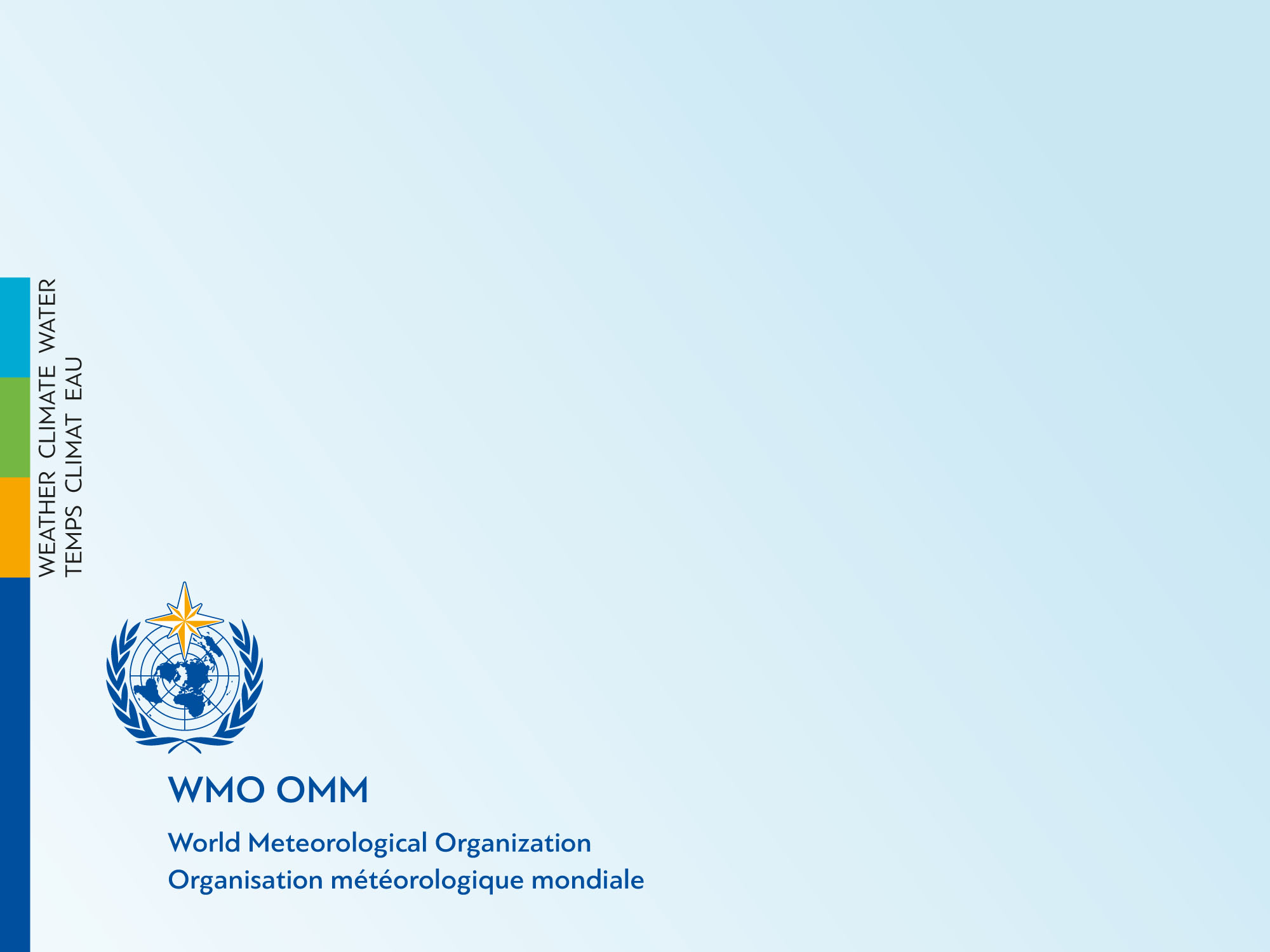 Thank you
Merci
New station classes (template)
Surface land meteorological station (synop)
Surface marine meteorological station (synop)
Automatic Weather Station (AWS)
Climatological station
Radiation station
Upper-air/Radiosonde station
Upper-air/Pilot station
Radar wind profiler station
Aircraft meteorological station
Sea profiling station
Weather radar station
Precipitation station
Agricultural meteorological station
Cryosphere Station (template: Global Cryosphere Watch Station)
[LI1]Is that always this tracking type? Check!
[LI1]Is that always this tracking type? Check!
[LI1]Is that always this tracking type? Check!
[LI1]Is that always this tracking type? Check!
[LI1]Is that always this tracking type? Check!
[LI1]Is that always this tracking type? Check!
[LI1]Is that always this tracking type? Check!
[LI1]Is that always this tracking type? Check!
[LI1]Is that always this tracking type? Check!
[LI1]Is that always this tracking type? Check!
[LI1]Is that always this tracking type? Check!
[LI1]Is that always this tracking type? Check!
Example station class: Upper air/Radiosonde – Template JSON file
{
“templatename”:”radiosonde”,
“user input fields": ["name", "dateEstablished", "wigosIds", "territoryName", "wmoRaName", "stationPrograms", {"locations":["latitude", "longitude", "elevation" ]}, “deplSince”,{“ObservingMethod”:[”radiosonde with NAVAID”, “radiosonde with composite method tracking“, “radiosonde with radar tracking”, “radiosonde with radiotheodolite tracking”]}]
"predefined": [{"typeName": "Land (fixed) "}, {"observations": [{"variableName": "Atmospheric pressure profile"}, {"geometryName": "Vertical profile"}, {"variableName": "Temperature profile"}, {"geometryName": "Vertical profile"}, {"variableName": "Upper wind (X, Y components, horizontal) "}, {"geometryName": "Vertical profile" },  {"variableName": "Watervapor profile"}, {"geometryName": "Vertical profile"}]}]
"populate": ["observations": [{"variablelist", "programs": [{"program": "stationPrograms"}]], "observations": [{"variablelist", "deployments": [{"deplSince": "dateEstablished"}]], "observations": [{"variablelist", "deployments": [{"sourceOfObservation": "InstrumentalAutomaticReading"}]], "observations": [{"variablelist”, "deployments": [{"ObservingMethod": "radiosondeTracking"}]], "observations": [{"variablelist", "deployments": [{"Schedule": "obsfreq"}]]]
}